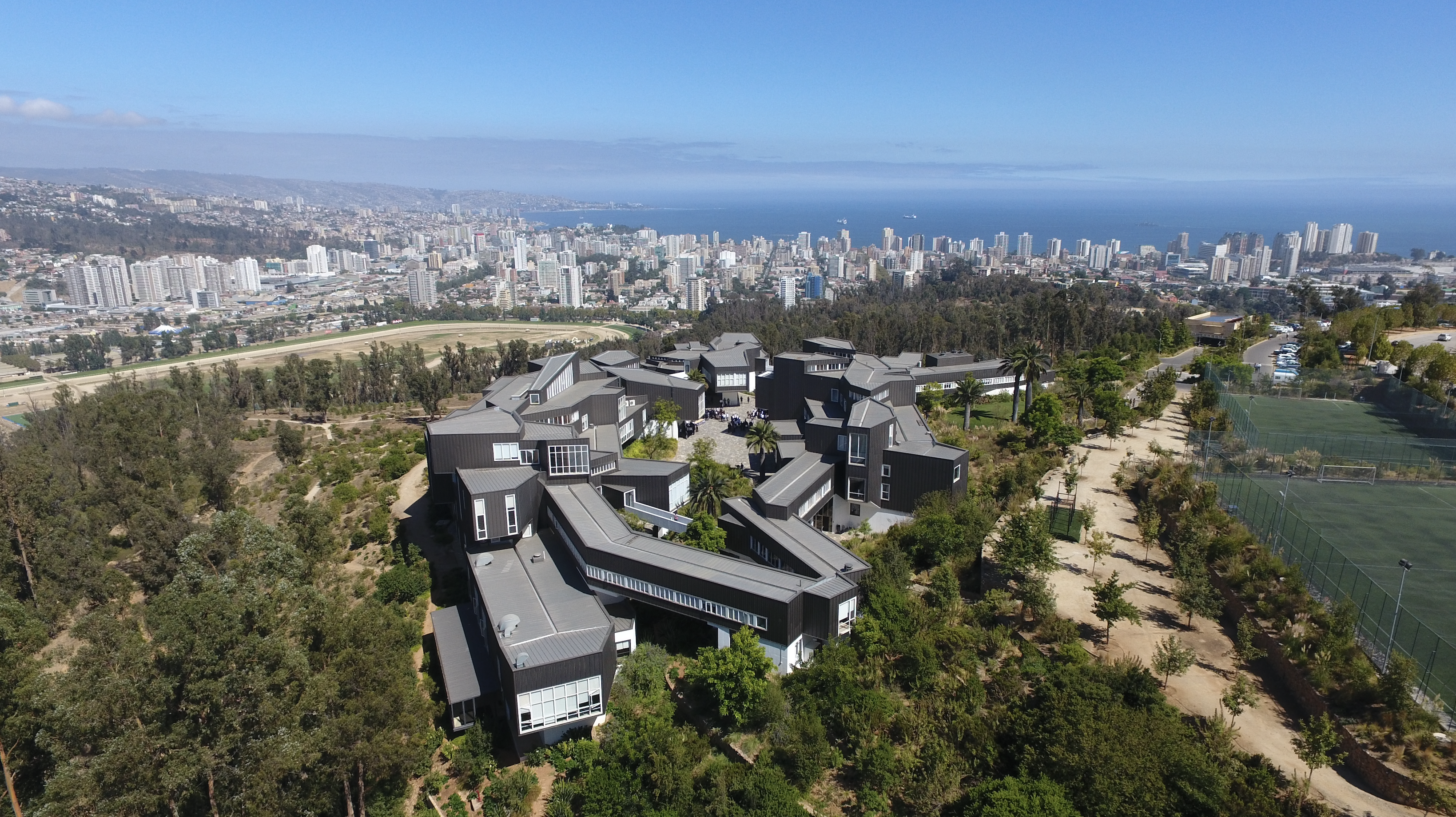 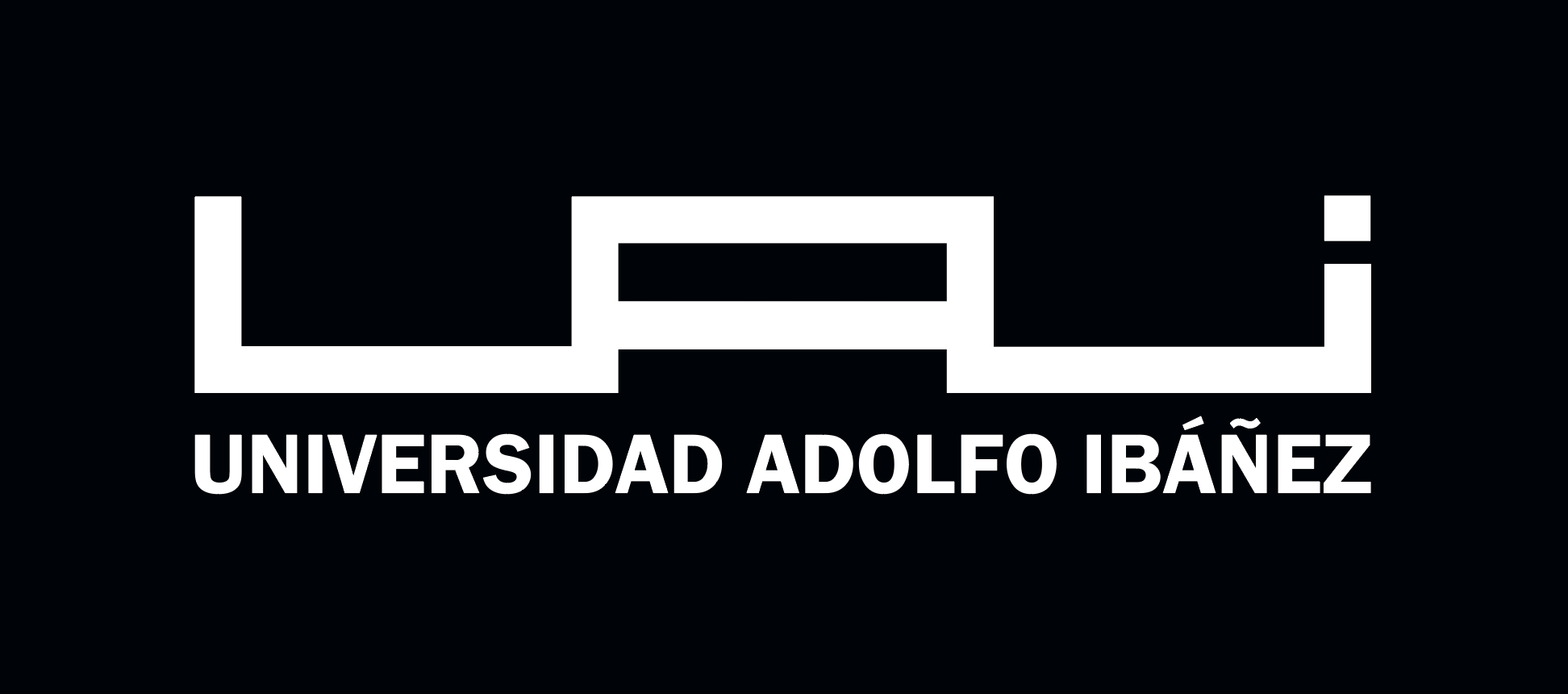 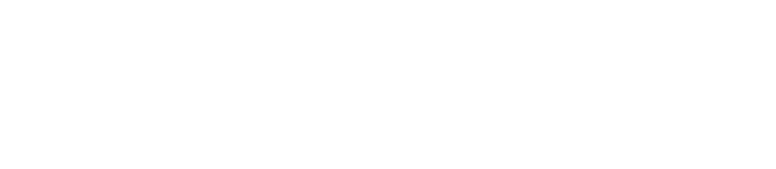 SEMINARIO
TEXTO SIMULADO
PRUEBA
TEXTO SIMULADO
PRUEBA
INVITADOS:
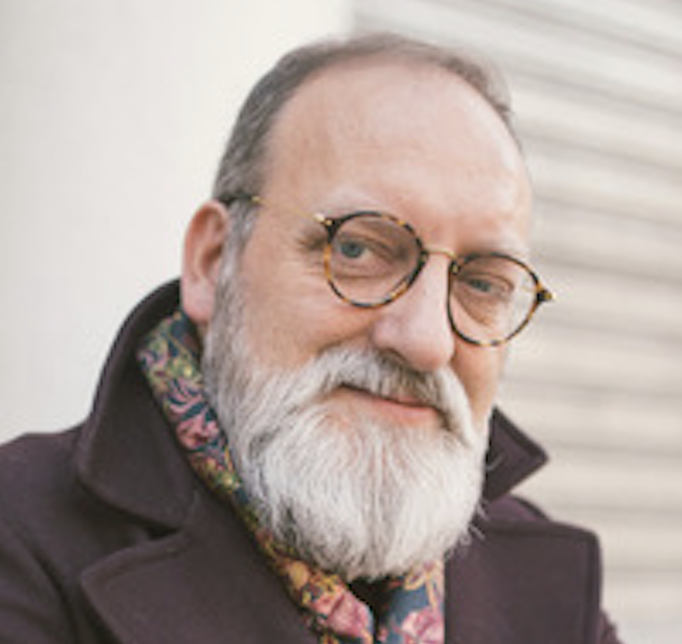 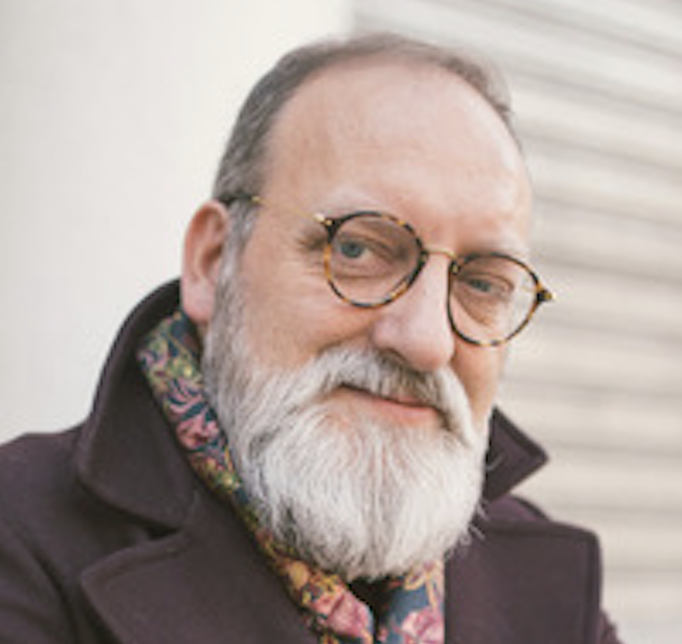 Profesor XXX
Universidad 
Adolfo Ibáñez
Profesor XXX
Universidad 
Adolfo Ibáñez
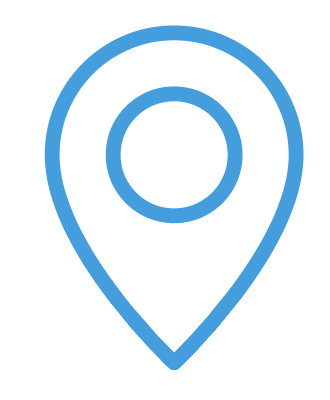 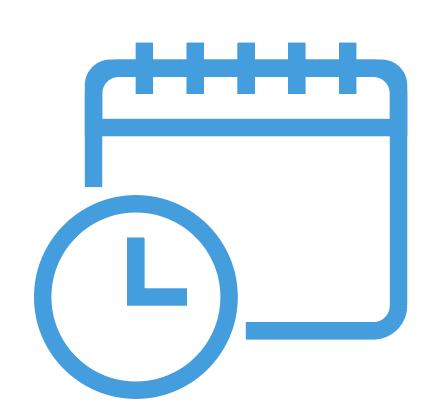 MARTES 13 DE ENERO 
11:30AM - 12:40 PM
CAMPUS VIÑA DEL MAR, UAI
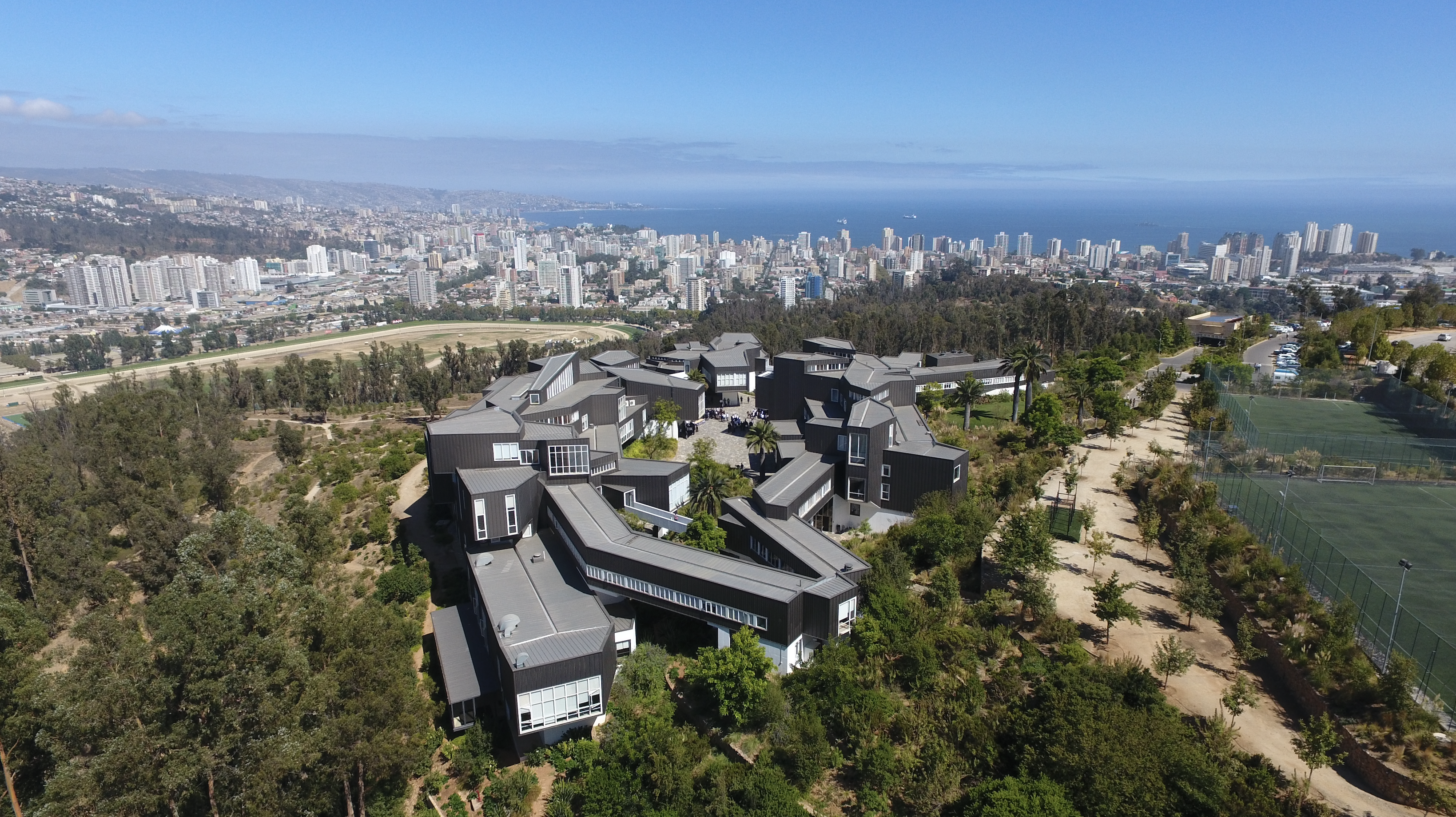 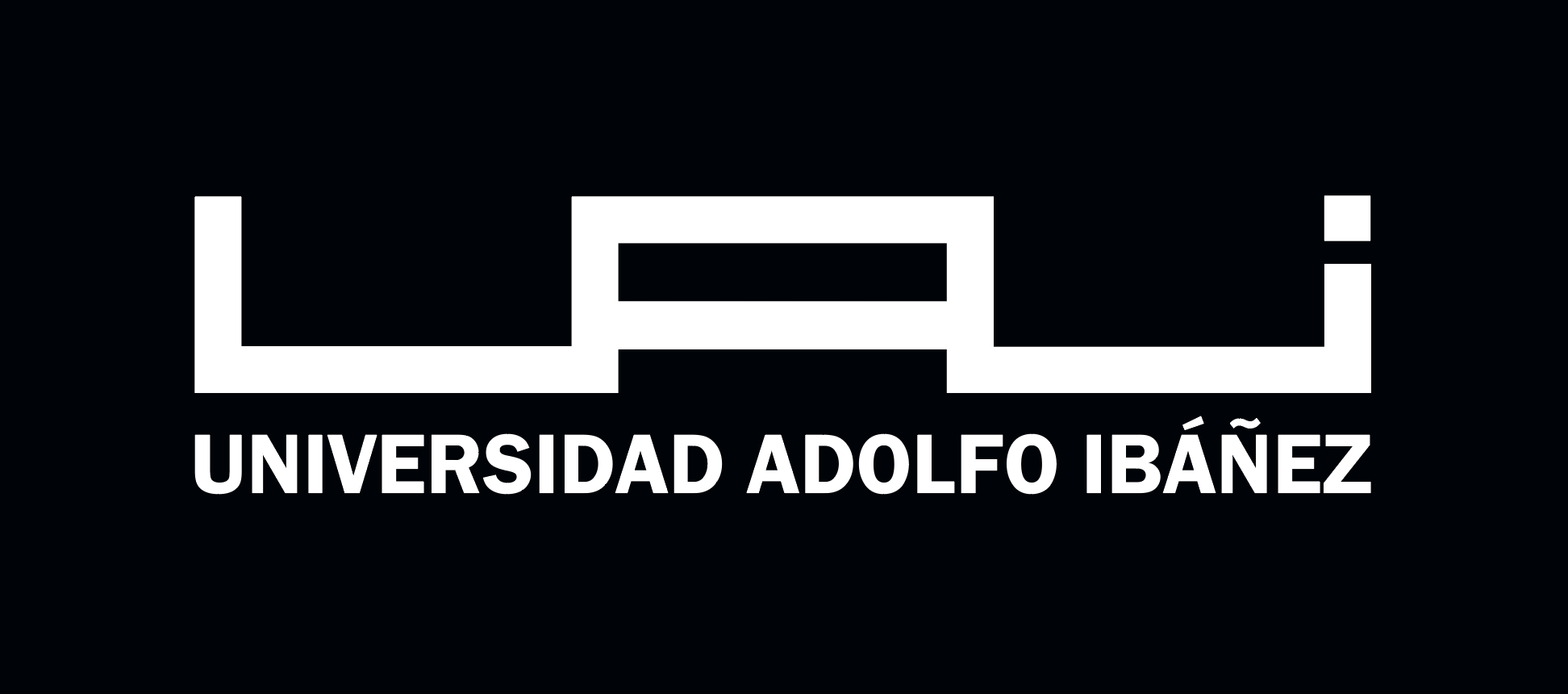 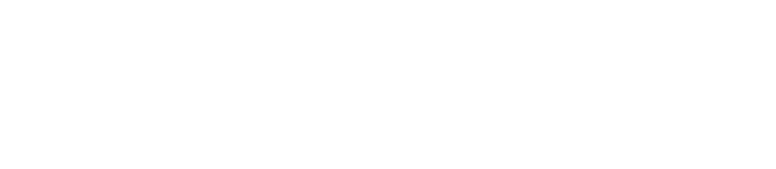 SEMINARIO
TEXTO SIMULADO
PRUEBA
TEXTO SIMULADO
PRUEBA
INVITADOS:
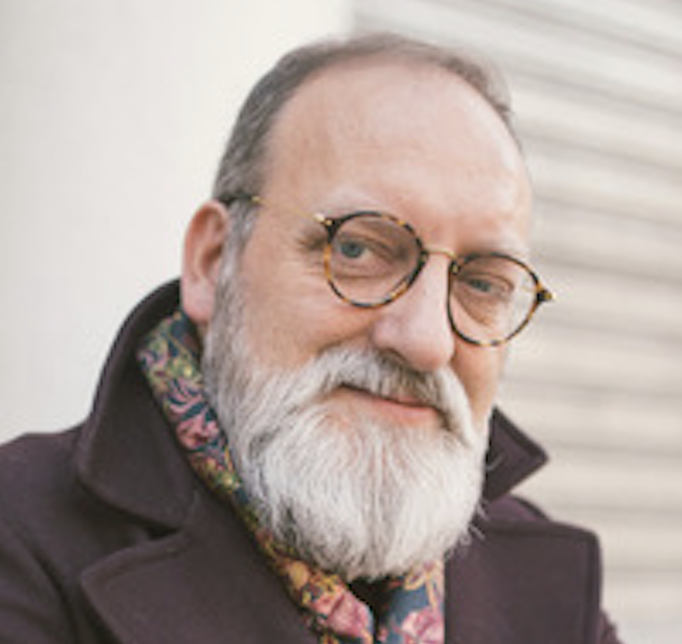 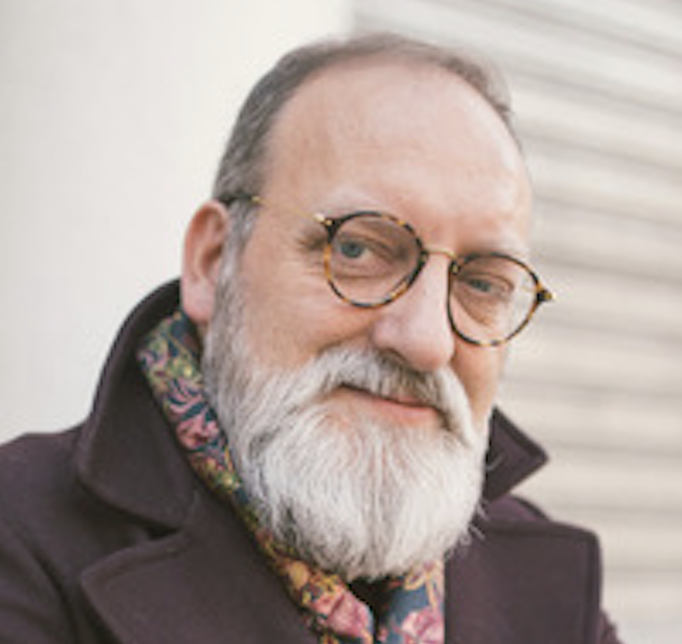 Profesor XXX
Universidad  Adolfo Ibáñez
Profesor XXX
Universidad  Adolfo Ibáñez
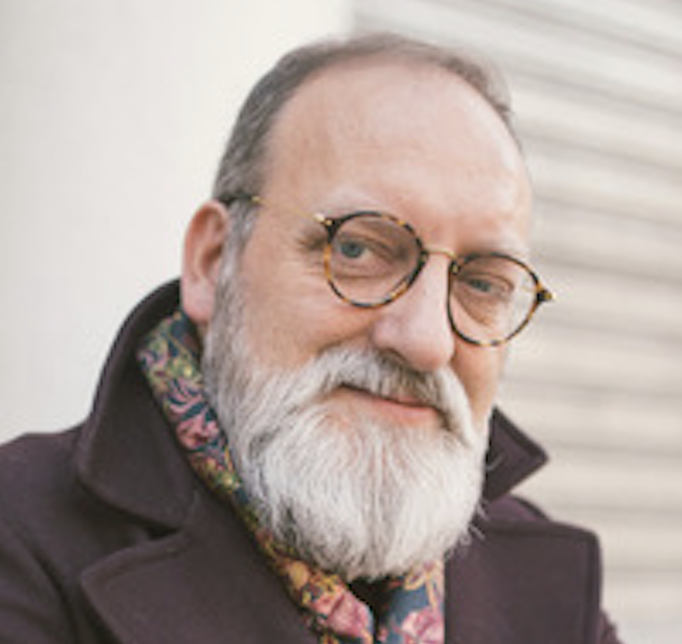 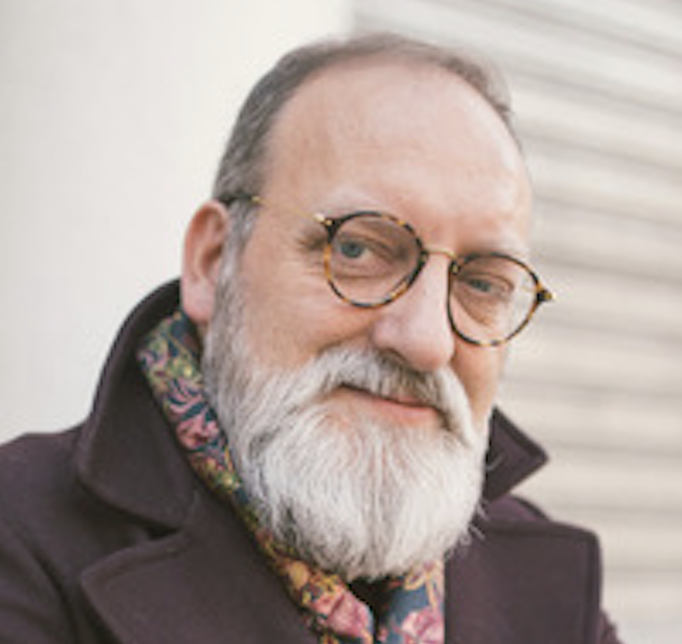 Profesor XXX
Universidad  Adolfo Ibáñez
Profesor XXX
Universidad  Adolfo Ibáñez
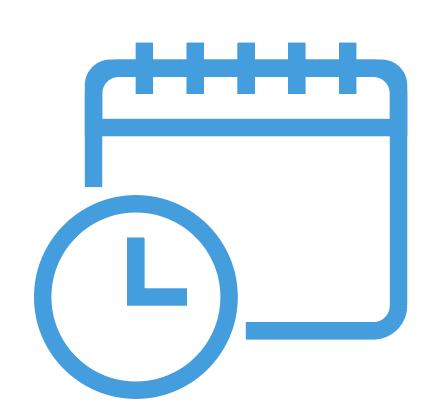 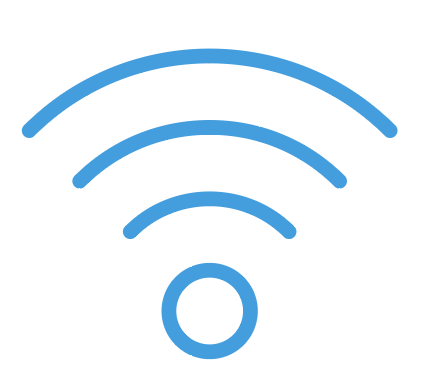 MARTES 13 DE ENERO 
11:30AM - 12:40 PM
ONLINE VIA ZOOM